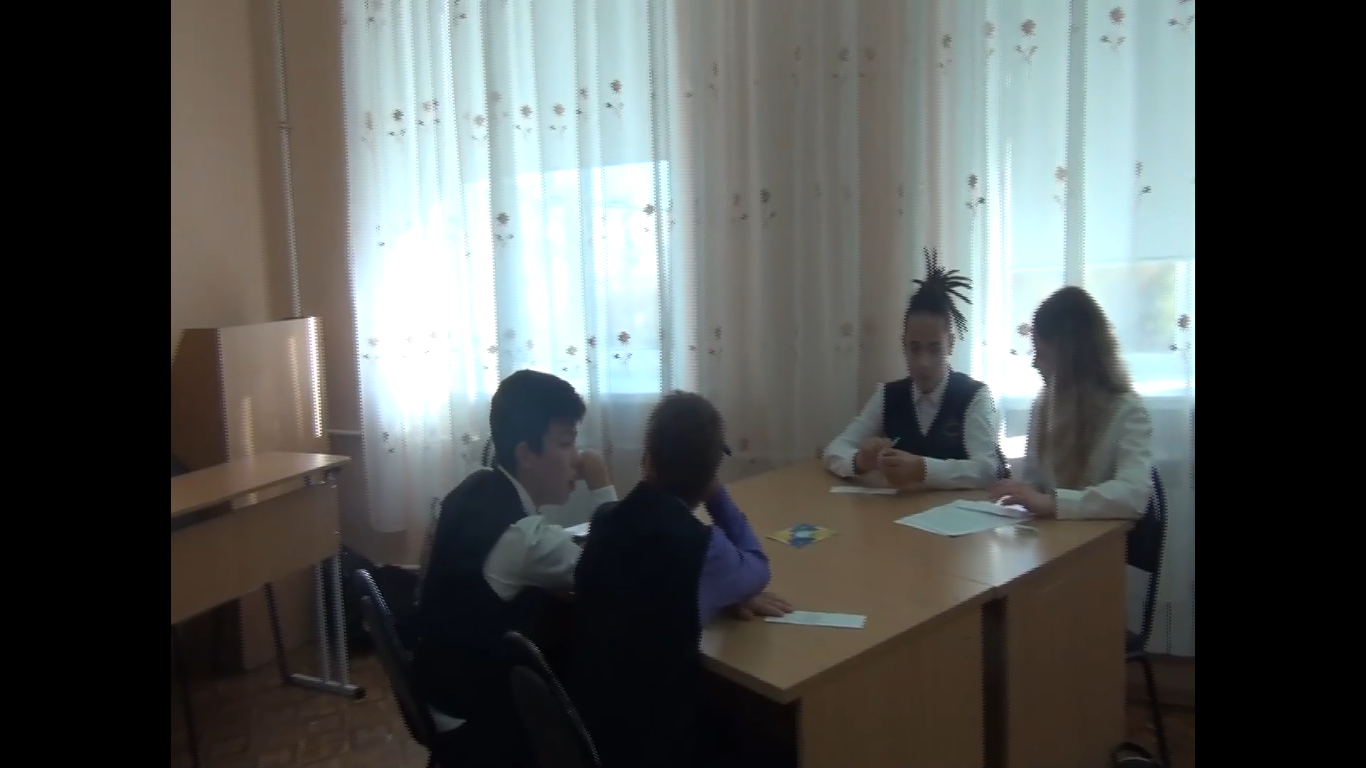 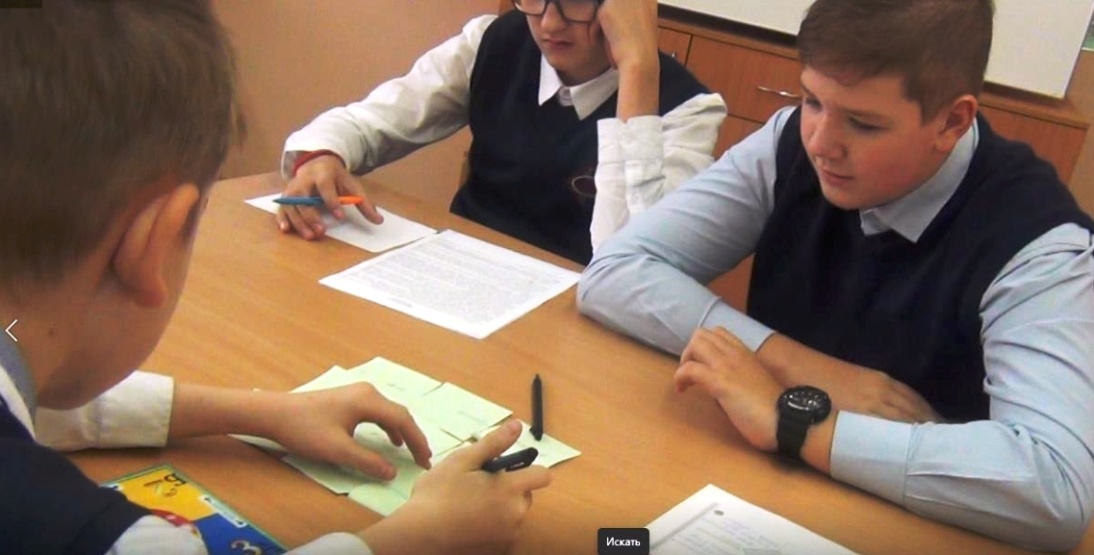 Приёмы Сингапурской методики обучения как приёмы смыслового чтения на уроках родной (русской литературы)
Тема: Рассказ Ю. Яковлева «Тихое утро»
Урок №2  «Анализ рассказа Ю. Яковлева «Тихое утро»
Цель смыслового чтения — максимально точно и полно понять содержание текста, уловить все детали и практически осмыслить извлеченную информацию.
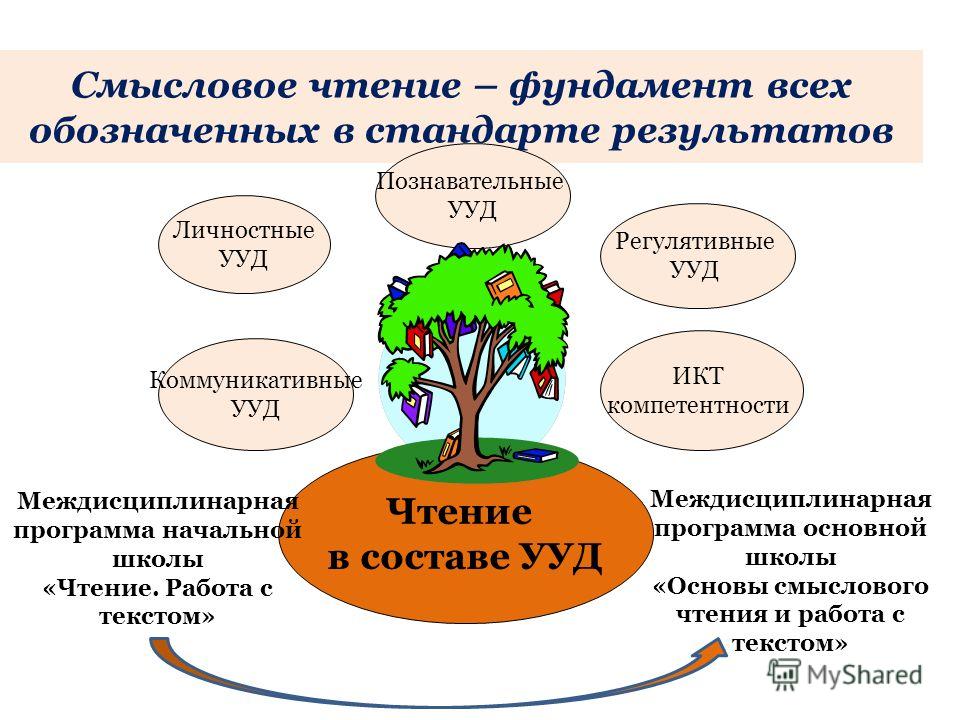 Приём Timed - Pair- Share
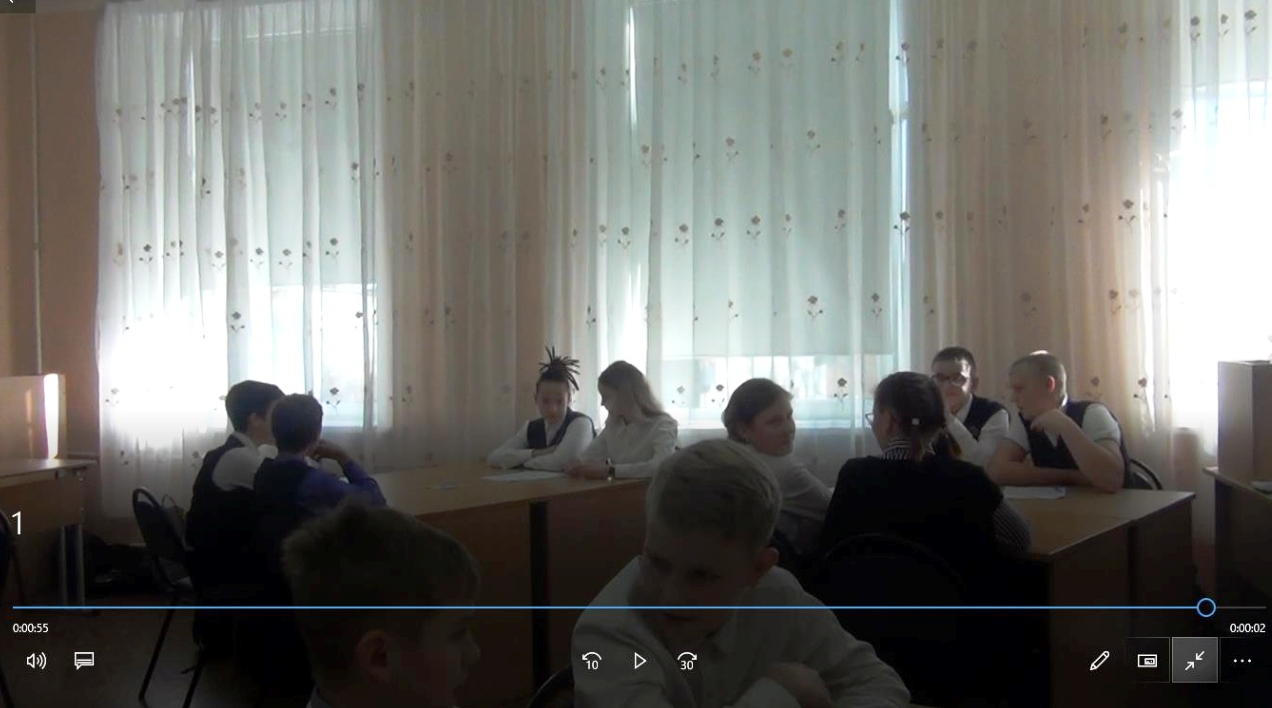 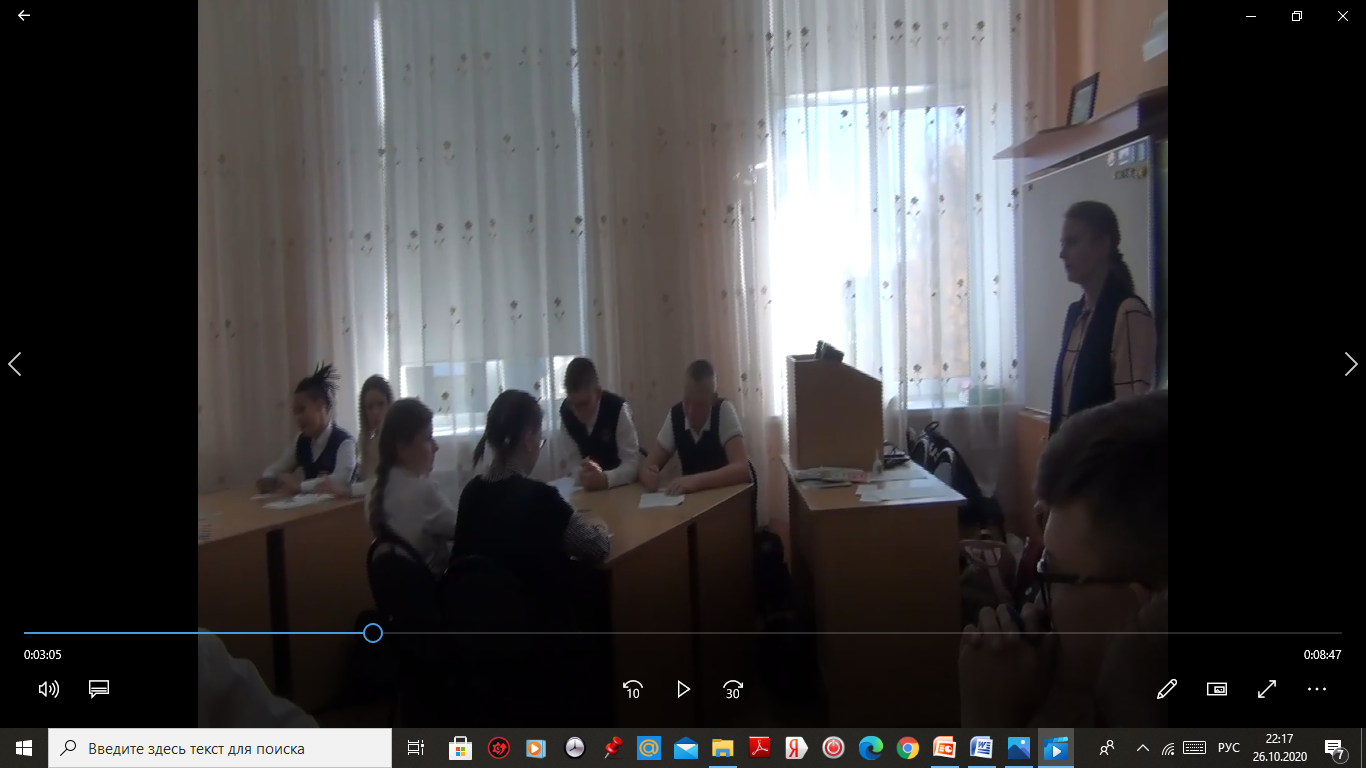 Приём Эй Ар Гайд (Anticipation – Reaction Guide (Руководство/предположение/реакции)
структура - Модель Фрейер (Frayer Model)
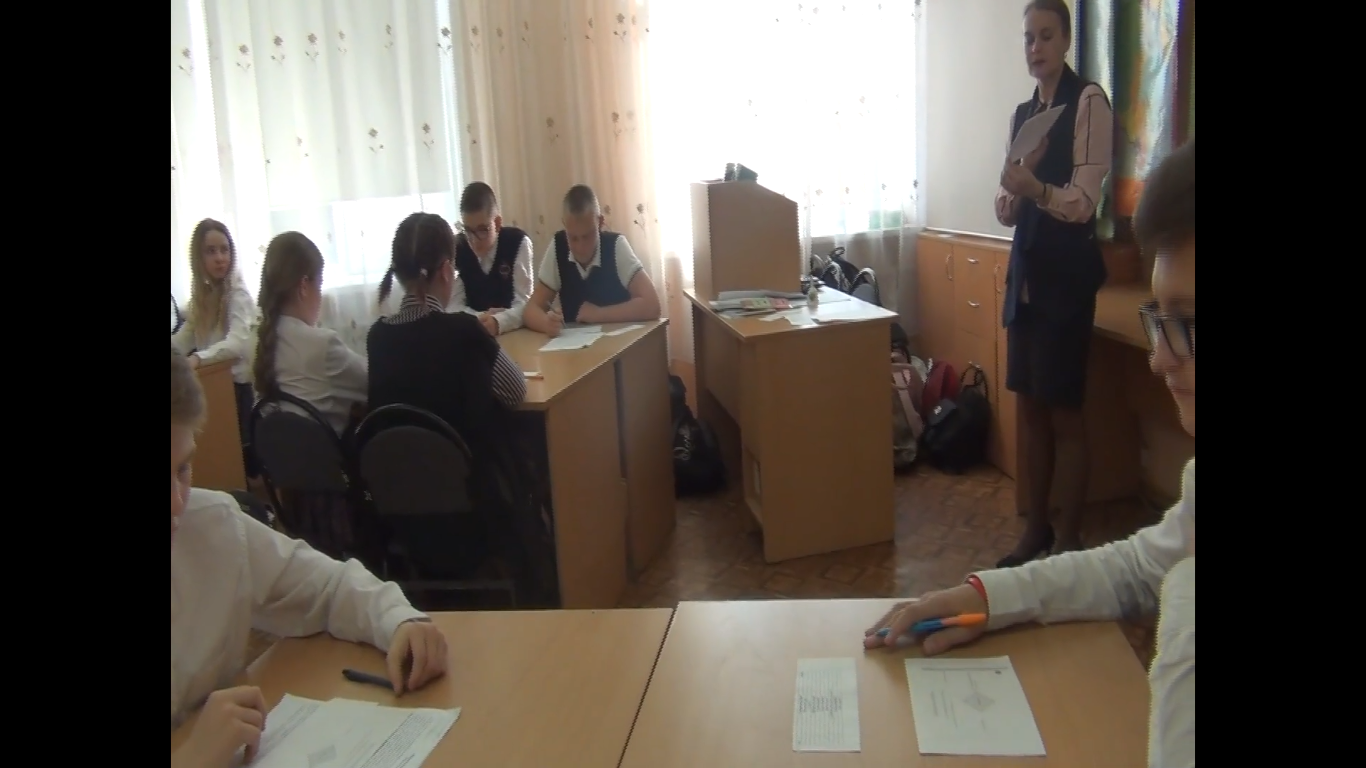 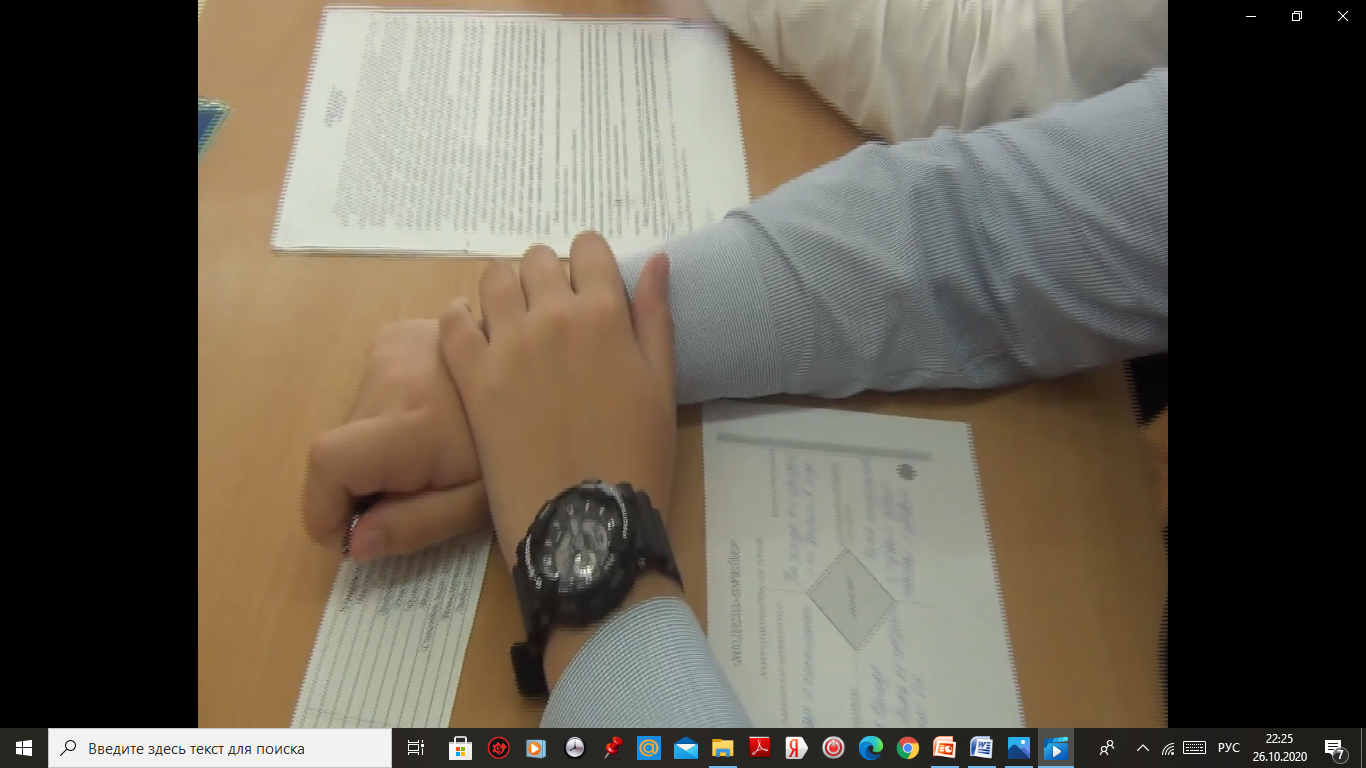 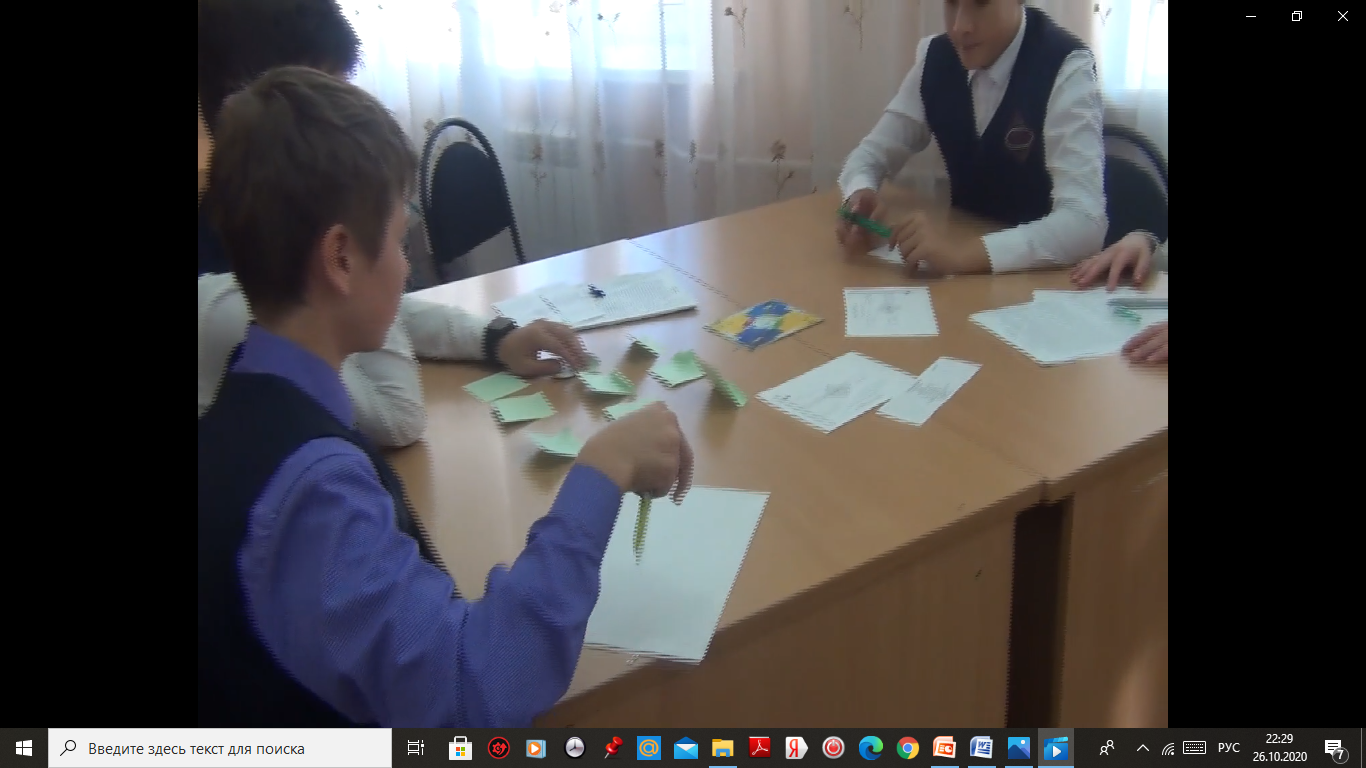 Приём ТИК-ТЭК-ТОУ (Tic-Tac-Toe)
Нужно не бояться трудностей, опасностей, учиться быть смелым и всегда приходить на помощь, когда это необходимо, даже рискуя собственной жизнью

Настоящий друг оказывает помощь в беде 

Мужество проявляется в помощи товарищу

Настоящего друга можно узнать в беде, когда он приходит на помощь